Max Weber e a Escola Histórica Alemã
13ª aula de metodologia da análise econômica
A economia política clássica de Ricardo e Mill
Tem uma posição destacada na evolução das ideias econômicas.
A principal vertente no pensamento teórico e doutrinário desta disciplina no século XIX.
Outras contribuições para a ciência econômica que não participam do classicismo nem compartilham com ele os mesmos elementos teóricos, conceituais e metodológicos. Pelo contrário, fazem-lhe oposição sistemática ou simplesmente ignoram a escola clássica.
escola histórica de economia
A principal alternativa aos clássicos.
Especialmente importante no contexto alemão. 
A economia clássica, de grande domínio e autoridade na Inglaterra, não havia, de fato, conquistado prestígio similar em toda a Europa. 
Escassa comunicação entre a Inglaterra e o continente europeu. 
Particularmente, entre 1840 e 1860, auge do classicismo na Inglaterra, praticamente não se verifica intercâmbio de ideias entre uma região e outra. É notório o isolamento da economia clássica inglesa no período.
Situação na Alemanha
A economia clássica não teve nenhuma penetração. 
Ricardo era muito criticado. 
A academia alemã seguia um caminho próprio. Havia nela o paradigma dominante da escola histórica convivendo com outras correntes. 
Identifica-se, ao lado do historicismo de Wilhelm Roscher, Bruno Hildebrand e Karl Knies, o nacionalismo de List e Wagner e as contribuições independentes de Rau, Hermann, Mangoldt e von Thünen (voltadas a teoria abstrata).  
O pensando norte-americano estava alinhado ao dos alemães.
a velha e a nova escola histórica
No estudo dessa escola, é usual separá-la em dois períodos: a velha e a nova escola histórica. 
No primeiro deles, situa-se o grupo mais antigo, dos autores que originaram o movimento, Wilhelm G. F. Roscher (1817-1894), Bruno Hildebrand (1812-1878) e Karl Knies (1821-1898). 
Eram críticos vorazes do método abstrato-dedutivo dos clássicos e estavam sob a influência de ideias filosóficas mais em voga no período: o sistema de Hegel e o evolucionismo associado ao estudo da jurisprudência e da filologia.  Tais ideias sugeriram àqueles autores o método histórico de estudo da economia. 
Método que parte do pressuposto de que a vida econômica não é isolada da vida política e social. O historicismo cuida de estudar prioritariamente a nação, a moral e o papel do governo. 
Na nova escola histórica, um grupo mais jovem de autores tratou de aplicar o método a estudos concretos, dando uma contribuição mais substantiva. Destaca-se, entre eles, a figura de Gustav von Schmoller (1838-1917, Boxe 9.1), o economista alemão mais importante desse período.
crítica dos economistas históricos à escola clássica
Argumentam eles que as leis econômicas não são absolutas e não devem ser deduzidas abstratamente de postulados ideais. As leis são sempre relativas às instituições e são obtidas pelo método indutivo a partir de dados históricos. 
Assim, não há verdade absoluta nas leis econômicas, cada povo e cada época têm suas peculiaridades.
Hildebrand assevera que a economia clássica erra ao tentar aplicar sua teoria a todos os momentos e lugares. O homem é produto da história e, como tal, seus desejos, seu caráter e sua relação com os bens são sempre mutáveis e as doutrinas econômicas são relativas. 
Roscher acredita em leis de causa e efeito na história e na existência de princípios gerais aplicáveis com a ajuda da estatística. 
Knies nega que a história possa fornecer leis e princípios gerais e lançam a ideia de “analogia”, que acabou prevalecendo entre os historicistas. 
No uso da analogia, não se supõe completo paralelismo entre passado e presente, dada a eterna mutação da realidade histórica. As situações históricas são apenas similares, não idênticas e, portanto, não é possível estabelecer leis de causa e efeito, só se podem buscar analogias entre elas.
lado social da economia
Para os historicistas a dimensão social do fenômeno econômico não estaria contida no âmbito estrito dessa ciência, sendo necessário buscar outros ramos do conhecimento social e do homem: a política, a sociologia e a psicologia entre outros, pois, é preciso estudar o homem tal como ele é; e isso só é possível levando-se em conta a interdependência dos fenômenos sociais e das ciências que os estudam. 
Os historicistas não condenam por inteiro o uso do método abstrato e dedutivo.
Roscher reconhece o valor da abstração em certos estágios preparatórios do estudo. Entretanto, ele confere à abstração apenas um papel complementar.
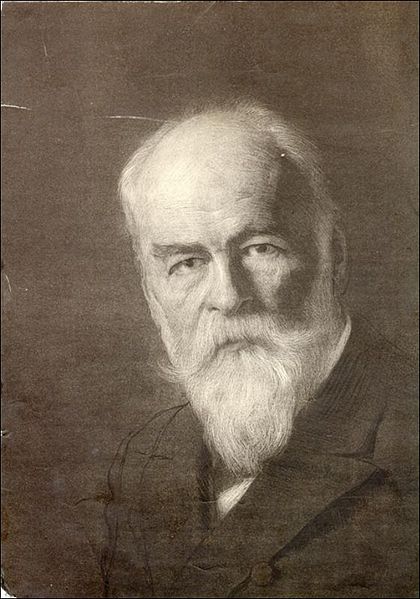 Gustav  von Schmoller
Schmoller foi o principal economista alemão do final do século XIX. 
Ele frequentava a casa de Weber, pelo  qual tinha grande admiração. 
Schmoller era adepto da escola histórica, que rejeitava o método abstrato da economia clássica e do austríaco Carl Menger. 
Devido a isso, Schmoller polemizou com Menger. Tal polêmica ficou conhecida como a Batalha dos Métodos. 
Weber posicionou-se ao lado de Menger ao acreditar, também ele, no caráter abstrato da teoria social. As leis sociais, assevera Weber, não podem ser encontradas na observação direta de fatos históricos; ao contrário do que pensava Schmoller e os historicistas em geral, que enfatizavam os estudos monográficos e a compilação de material histórico como sendo a tarefa por excelência das ciências sociais.
Leis imutáveis da natureza humana
Estão fora de cogitação, mas podem-se fazer deduções de propriedades conhecidas da natureza humana e relativamente estáveis. 
Chega-se a elas pela observação específica, generalizando-se a partir disso, e não pelo caminho da abstração atemporal da escola clássica. 
O material histórico passa a ter uma importância crucial para a ciência e todos os outros métodos ficam subordinados ao método histórico de indução estatística. 
A economia política é então incorporada na sociologia geral.
Objetivos da Escola Histórica
Explicar os fenômenos econômicos deduzindo-os de elementos empiricamente conhecidos da natureza humana. 
Não seria correto apenas postular o homem econômico (Homo economicus) autointeressado, hipótese consagrada nos clássicos pelos escritos metodológicos de Stuart Mill. 
Os economistas históricos enfatizam a observação empírica, mas não eram radicalmente empiristas, pois, além da investigação empírica concreta, eles utilizam elementos do idealismo hegeliano compondo um peculiar amálgama de ideias. 
A combinação dessas duas matrizes parecia-lhes propiciar perfeito casamento entre filosofia e história.
espírito absoluto
A escola histórica, no entanto, não aceita a noção de Hegel da racionalidade histórica como o desenvolvimento dialético de um espírito absoluto. 
Ela não utilizava a dialética hegeliana nem se preocupou com lógica. 
Em comum com Hegel, entretanto, seus adeptos acreditam que a história é um processo significativo, isto é, que os eventos históricos possuem significados a serem desvendados, que se formam socialmente e são expressos pela ação humana. 
Dessas observações, a história chegaria às regularidades ou condições fundamentais presentes na sociedade. 
Pelo método empírico, ações e eventos concretos são observados e estudados. Na esfera socioeconômica, identificam-se leis, relações causais e desenvolvimento evolutivo, em analogia às ciências naturais. Muito embora as leis empíricas não fossem de aplicação geral em todos os lugares e épocas históricas.
Contra o homem econômico
A investigação social deve-se preocupar com o mecanismo em que as ideias são formadas. 
Não é aceitável a mera postulação do homem econômico racional e onisciente. 
As ideias são moldadas na consciência individual por meio de um processo histórico e social. 
Fatores sociais modelam a consciência dos indivíduos e essa consciência se manifesta nas instituições.
autores ingleses com concepção historicista
Sem pertencerem a uma escola bem definida. 
“Escola histórica inglesa”, também composta por autores irlandeses. 
Um apanhado de trabalhos isolados.
Autores da escola histórica inglesa
Richard Jones, autor do começo do século XIX. 
Walter Bagehot, Thomas Edward Cliffe Leslie, John Ingram, Arnold Toynbee e Thorold Rogers.  
Há elementos comuns entre eles. Em geral, são mais otimistas que os clássicos, até por serem hostis às ideias de Malthus. 
Como os alemães, eles consideram a escola clássica excessivamente abstrata e irrealista. Em troca, desejam relacionar a economia com outras ciências sociais, espelhados no evolucionismo de Charles Darwin e de Herbert Spencer, aplicando-o no exame da sociedade.
o papel da observação dos fatos
Contrários ao método abstrato e a priori.
Ingram avalia o sistema a priori como antiquado, individualista e amoral. Contra o postulado clássico do Homo economicus, apelam para o homem real com suas paixões, seus desejos e seus condicionantes históricos. 
Todos eles criticam o viés ideológico implícito na noção de Homo economicus, e enfatizam, em troca, o progresso moral e a solidariedade humana.
Leslie, Ingram E BAGEHOT
Leslie e Ingram são leitores de Comte e dos alemães Roscher e Knies. 
Bagehot é menos crítico do método abstrato de Ricardo e lança a famosa proposição metodológica de restringir a aplicação dele para os estágios desenvolvidos da sociedade. 
Fazem também críticas teóricas, embora em geral compreendam mal os clássicos, propondo inclusive teorias alternativas.
Críticas teóricas
Richard Jones critica a teoria da renda da terra de Ricardo e sua lei dos rendimentos decrescentes. Em troca, desenvolve uma melhor definição de renda. 
Bagehot propõe um novo e equivocado conceito de custo de produção. Ele aprofundou a compreensão do papel do empresário e também contribuiu positivamente na análise da função dos bancos. 
Leslie desenvolve uma nova teoria de preços e salários. Discute problemas agrários e a distribuição de metais preciosos. 
Toynbee estuda a legislação trabalhista e o modo como ela afeta os salários. 
Em comum, todos eles criticam a teoria do fundo de salários de Stuart Mill. 
Também era usual criticarem o movimento relativo de salários e lucros na teoria ricardiana.
trabalhos fragmentados
Os economistas da escola histórica inglesa forneceram alguma inovação teórica, mas seus trabalhos eram, em geral, fragmentados e apresentavam inconsistências. 
Isso explica, em parte, por que essa escola acabou não prevalecendo no ambiente acadêmico inglês. 
Também se devem ter em conta as controvérsias metodológicas que enfraqueceram essa via.
ataque ao historicismo de Neville Keynes
Na Inglaterra, o principal ataque ao historicismo partiu de Neville Keynes. 
Também pesou contra a escola histórica a publicação da primeira edição dos Princípios de economia de Alfred Marshall, em 1890, mesmo ano do lançamento da obra metodológica daquele autor.
os ensinamentos de Marshall
Em matéria de doutrina econômica, os ensinamentos de Marshall, em pouco tempo, dominaram completamente a academia inglesa. 
É bem verdade que Marshall fez concessões à escola histórica, evitando criticá-la por inteiro. 
Nem por isso, entretanto, deixou de restringir o alcance do método indutivo. Ele tinha clara predileção por teorias abstratas, embora concedendo um papel para a história.
Enfraquecimento da visão estritamente historicista
Com as ideias de Marshall e Neville Keynes, a visão estritamente historicista foi descartada. 
Não só na Inglaterra. O mesmo vale para a França, onde a escola histórica nunca chegou a ser realmente importante. 
Também a Áustria ficou parcialmente isolada da influência da escola histórica alemã, graças à contribuição de Carl Menger.
 Menger envolveu-se em ruidosas querelas metodológicas com Schmoller (Batalha dos Métodos).
Ataque por outras áreas
Os historicistas definiam-se como cientistas sociais sem dividirem o saber social em ramificações específicas. 
A natureza interdisciplinar no tratamento que davam a qualquer fenômeno socioeconômico levou-os a se projetarem também em campos da ciência social.
Na ciência política: figuras expressivas da escola histórica alemã, como Johann Droysen e Leopold Ranke, eram mais conhecidas entre cientistas políticos do que entre economistas.
Situação NA Alemanha e nos Estados Unidos
Na Alemanha e nos Estados Unidos, a abordagem histórica, embora tenha fincado raízes mais profundas, também acabaria, tempos depois, sendo sobrepujada. 
O historicismo, que no século XIX dominou a economia nesses países, desapareceu de cena quando a concepção de ciência social de Max Weber tornou-se dominante.
estudo detalhado da proposta metodológico de MAX Weber
Embora Weber identificasse a si mesmo como um economista, sua contribuição ultrapassou as fronteiras tradicionais de nossa ciência. 
Temos de discorrer sobre a sociologia antes de voltarmos ao ponto da repulsa e contestação desse autor à perspectiva historicista.
objeto de estudo das ciências sociais
Qualquer discussão metodológica das ciências sociais pressupõe a identificação do objeto de estudo que lhe é próprio. 
Até que ponto o domínio do saber social pode ser separado de outras ciências, tais como a física, a biologia e a psicologia? 
As chamadas ciências sociais compreendem não apenas a sociologia, mas outros ramos como economia e ciência política.
O papel das regras sociais
As pessoas agem em sociedade não apenas guiadas por impulsos pessoais, mas também observando, mesmo que inconscientemente, regras definidas no direito e nos costumes. 
Então há algo que existe fora das consciências individuais, que já existia antes de cada pessoa, isoladamente considerada, ter nascido. 
Este algo, construído na trama da vida social, condiciona o comportamento da pessoa (leis de trânsito, código penal, preceitos religiosos; moeda, crédito e outros instrumentos que regem mercados; a linguagem escrita e falada etc.).
Instituições sociais:  conjunto de preceitos sociais que se impõe a cada pessoa de modo a tornar sua ação padronizada, e que se aplicam a contextos específicos.
ciências sociais é o estudo das instituições
A instituição é o conjunto identificável de regras ou normas sociais que se referem a âmbitos particulares. 
Se for o mercado a se estudar, a ciência social correspondente deve voltar-se para as instituições do mercado; se é o direito, falamos das instituições legais do código penal civil ou criminal; se são os aspectos que regem o comportamento social cotidiano, pensa-se logo nas instituições sociais estudadas pela  sociologia; e assim por diante.
normas comportamentais E  coerção ao indivíduo
As normas não representam sempre uma coerção ao indivíduo. 
As vezes o agente segue regras porque as tem internalizadas.
Há pelo menos dois outros motivos de o porquê ele segue a regra institucional:
Ele quer estar bem com os demais, ser reconhecido e agraciado como um exemplo de bom comportamento: discreto, eficiente e gentil.
Há o medo de ser pego em flagrante violação da regra, o que o sujeita a punições.
fatos puramente sociais
Não apenas há maneiras de agir que são coagidas do exterior para o indivíduo. 
Até mesmo certas maneiras de pensar e de sentir se impõem coercitivamente de fora para dentro. 
Há fenômenos em sociedade que não se reduzem a fatos psíquicos da consciência individual e que particularizam um objeto de estudo não abordado por nenhuma das ciências naturais. Por isso, tratamo-los como fatos puramente sociais, isto é, que constituem o domínio próprio das ciências sociais.
Émile Durkheim (1858-1917)
Foi um dos primeiros a identificar a especificidade do objeto das ciências sociais. 
“Fato social é toda a maneira de fazer, fixada ou não, suscetível de exercer sobre o indivíduo uma coerção exterior: ou então, que é geral no âmbito de uma dada sociedade tendo, ao mesmo tempo, uma existência própria, independente das suas manifestações individuais.”
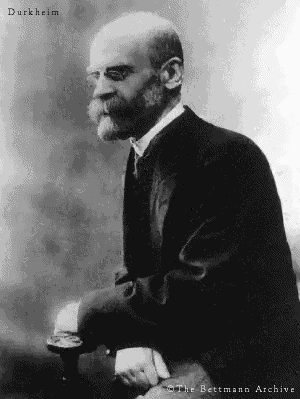 Émile Durkheim
Tarefas dos sociólogos: estudar os determinantes sociais do comportamento, tais como deveres, leis e costumes, que unem e mantêm as pessoais em sociedade. 
Em A divisão do trabalho social, ele delineou a passagem entre o que chamou de solidariedade mecânica e solidariedade orgânica: na primeira, os indivíduos dividem tarefas e estão sujeitos a normas comuns.  As sociedades modernas, nas quais predomina a solidariedade orgânica, estão baseadas na complexa divisão do trabalho.
Sociologia e nova visão da ciência
A prática científica  torna-se um fenômeno social a ser estudado pela sociologia da ciência. 
O que vê o filósofo da ciência com viés de historiador e sociólogo é a trama de um processo social no âmbito mais restrito que se convenciona chamar de comunidade científica.
A noção de comunidade científica
Não deve ser interpretada como um corpo hermético de profissionais especializados em algum campo de investigação específico da ciência. 
Essa comunidade integra-se na sociedade como um todo e interage com ela de diversas formas. 
Mais do que a resultante do processo de interação entre colegas cientistas, o conhecimento científico é um produto de um processo social.
Analogia entre metodólogos da ciência e sociólogos
Cientista social: procura identificar instituições sociais e normas associadas.
Metodólogo da ciência:  analisa o que interpreta serem as normas de uma instituição particular, a que denominamos ciência. 
Filosofia e a metodologia da ciência estudam como o cientista interpreta e compreende a realidade pertinente a um objeto de estudo particular. 
As ciências sociais abarcam o processo de compreensão e orientação individual no interior de um quadro sociocultural.
por que as pessoas seguem regras?
Popper acredita que os cientistas procuram segui-las simplesmente porque elas são maximizadoras da probabilidade de obter-se a verdade. 
Feyerabend acha que o progresso da ciência, tal como se observa historicamente, deve-se a outros preceitos tais como “agir contraindutivamente” e o “princípio da tenacidade”. 
Lakatos e Laudan veem nos programas e tradições de pesquisa instituições particulares, dentro da instituição maior que é o campo científico em questão, que ditam as normas para a prática científica. 
Kuhn interpreta as normas como elementos que precisam estar referidos a algum paradigma. 
Do lado da sociedade em geral, as ciências sociais se preocupam principalmente com as razões que levam os indivíduos a seguirem regras e com o conceito de seguir regra em si mesmo.
vida social como atividades em que as pessoas são guiadas por regras
Este é o modo básico como as pessoas interagem em sociedade. 
A forma básica de interação entre as pessoas é por meio da fala, e essa forma já contém muitos dos elementos que participam de outras modalidades de interação. 
A linguagem articula conceitos, elementos básicos na construção de ideias. Os conceitos não são criações individuais, pois, a existência deles depende da vida em grupo. 
O conceito é tramado na malha intersubjetiva da vida social e só depois utilizado pelos indivíduos como ferramenta de generalização. A inteligibilidade de termos e de expressões semânticas advém da interação social entre as pessoas.
Outras formas de interação social,  além da fala
Produzem certos elementos simbólicos análogos ao papel desempenhado pelos conceitos na linguagem. 
Isto implica em dizer que as pessoas estão sempre a atribuir significados às suas atividades sociais. 
Cabe às ciências sociais analisar de que modo tais significados são estruturados simbolicamente. 
Weber percebeu isso e procurou fundamentar toda a sua sociologia na ideia de comportamento significativo: o comportamento humano em sociedade é sempre algo que faz sentido para o indivíduo que age e é passível de interpretação pelos demais que com ele interagem.
O motivo considerado pelo agente
Subjacente a todo comportamento significativo. 
Ele é capaz de apreender, das circunstâncias, uma disposição significativa de elementos que, tanto para ele quanto para um observador externo, é um motivo para o comportamento em questão. 
Como é possível, para o cientista social, chegar ao entendimento desse motivo? 
Para tanto, há procedimentos metodológicos que devem ser observados.
TESEs FAMOSAS DE Weber
O sociólogo alemão afirmou que havia um elo entre a emergência do protestantismo e a ascensão do capitalismo. 
Ele foi um dos primeiros a atentar para a importância da burocracia, que analisava como sendo uma forma de organização social ligada a um determinado tipo de poder institucionalizado. 
A burocracia consiste numa hierarquia de cargos remunerados e claramente definidos, preenchidos por indivíduos livres, selecionados de acordo com seus méritos e capazes de ascender.
a razão tida em conta pelo agente
É a que importa para a análise. 
Não interessa a veracidade das crenças do agente. O interesse teórico incide nas crenças em si mesmas. 
O agente pode não ter, para si, suas razões explicitamente formuladas, mas a análise sociológica pressupõe que ele conheça os conceitos fundamentais que regulam sua ação. O teórico deve chegar ao entendimento desses conceitos tal como eles são interpretados pelo próprio indivíduo que efetua a ação e por aqueles que interagem com ele.
Ação com sentido
É até mesmo possível que certas ações individuais em sociedade sejam desprovidas de razão ou motivos para o agente. Isto não significa que tais ações sejam implementadas sem algum sentido. 
Interpretar o sentido delas não está ao alcance do observador casual. Pois, no caso, trata-se de um trabalho para o investigador do fenômeno social. 
Há todo um exercício complexo requerido a fim de se chegar a uma análise que desvende o significado das ações. Isto exige treinamento específico do teórico, e sólida formação técnica e científica.
atos simbólicos que conectam o futuro ao presente
Somente a ação puramente reativa ou automática, como um “arco-reflexo”, parece não se associar a algum tipo de interpretação que lhe confira sentido. Todos os demais tipos de ação humana possuem sentido. 
O que lhe confere tal propriedade é o fato de elas serem atos simbólicos que, como tal, conectam o futuro ao presente.   
A ação significativa sempre se faz acompanhar de outras ações subsequentes; de forma que, ao agir, o indivíduo se compromete a comportar-se de certa maneira no futuro.
Exemplo do mercado
O que ocorre no mercado exemplifica um tipo de ação com sentido. 
Um simples ato de troca entre dois indivíduos é carregado de sentido. 
O significado que eles atribuem ao que estão fazendo no presente opera como uma regulação do comportamento deles no futuro. Ao agirem, eles estão aplicando regras e respeitando normas como as que asseguram o direito de cada qual à propriedade privada. 
Senão, por que perderiam tempo trocando se poderiam simplesmente roubar do outro?
Na ação significativa, o ato presente é a aplicação de uma regra
O agente revela que ele se pauta pela regra em questão e que se compromete a continuar seguindo-a. 
A noção de “ficar comprometido” (por exemplo, ao pagar uma dívida o devedor revela que respeita a disciplina do crédito).  Até mesmo em situações privadas, a ação revela-se um comportamento significativo. 
Não se deve falar em normas para um Robinson Crusoé antes do seu encontro inicial com Sexta-Feira. O que não significa que aquele personagem não possa impor-se regras; contudo, não são elas as regras de que falamos que conferem significado à ação.
Identificar regras
A interpretação do comportamento, portanto, consiste em identificarem-se as regras que o governam.
Opera, na mente do ator, uma reflexão que o convence a seguir regras e a continuar a fazê-lo.
Como é possível desvendar a regra associada a cada caso e trazê-la para o interior da teoria social?
Duas técnicas básicas disponíveis ao cientista social. 
A realidade social em estudo já é, ela mesma, um quadro de interpretações pessoais. Fazem parte dessa realidade as interpretações construídas pelos próprios agentes das condições sociais ao redor deles que os compelem a seguir regras. 
O conjunto de tais interpretações constitui uma realidade estruturada simbolicamente. Cabe agora ao cientista interpretar o significado dela: interpreta-se uma realidade social que já se encontra pré-interpretada.
antinomias e tensões
As ideias de Max Weber não remetem a raciocínios diretos e lineares. 
Há antinomias e tensões que permeiam seu pensamento e que, por isso, dão margem à incompreensão e a simplificações distorcidas. 
Temas estudados por Weber: metodologia das ciências sociais, análise das instituições e sua influência na vida econômica, os mecanismos da política e do poder, burocracia, dinâmica das minorias sociais, relações de família, a formação das crenças religiosas e seu papel na atividade prática, feminismo, relações internacionais e muitos outros assuntos..
Diversidade de temas, não todos eles aparentemente ligados a problemas econômicos.
Weber e a economia como ciência
Teria Weber muita relevância para a ciência econômica? 
Weber preferia ser tratado como economista. 
No entanto, a visão que tinha da economia como ciência não seguia a da tradição clássica.  Considerava-a uma simplificação incompleta dos fatos econômicos. 
Weber via a economia pela óptica da escola histórica alemã: como uma ciência que tinha por base a investigação histórica levando-se em conta todos os condicionantes sociais e culturais da vida econômica. 
Os economistas clássicos focalizavam o estudo da riqueza e das leis naturais que comandam as trocas nos mercados entre indivíduos livres guiados pelo autointeresse; ao passo que Weber via na economia um conhecimento que poderia elucidar questões políticas e oferecer orientação aos governos nos negócios públicos.
Suas preocupações diziam respeito a questões econômicas, como direito comercial e lei da herança, e políticas, quando veio a se interessar por direito público e constitucional. Na tradição alemã, de fato, direito e economia estavam fortemente vinculados.
Weber como economista
Weber abandona a cadeira do direito para se dedicar à economia. 
Considerava a economia mais adequada ao tratamento de problemas de filosofia social e mais frutífera como fonte de orientação política. 
Em história econômica, buscava fornecer uma estrutura interpretativa para a economia por meio do desenvolvimento de conceitos. 
Weber não seguia a exposição ricardiana do problema do valor e da distribuição e ignorava, quase completamente, as escolas marginalista e marshalliana.  
A economia de Weber é uma investigação da ação humana num sentido amplo: ênfase nos problemas práticos da política econômica que requerem um tipo adicional de sensibilidade, formada na análise dos fatos reais da sociedade, no estudo da vida das pessoas e do Estado, na compreensão da natureza do poder e das instituições humanas.
Limitação do clássicos da Economia política
A busca individual para a obtenção de bens materiais por meio do esforço econômico e seus efeitos diretos e indiretos não dão conta de uma interpretação completa da vida em sociedade. 
Weber remete-nos à dimensão ética e política do fato social. 
A economia científica deve aceitar que os fins que orientam a ação individual não são apenas econômicos e voltar-se então para os homens reais. 
Não se trata de obter apenas tecnologia social cuja aplicação cega levaria a consequências deletérias.
CrÍticas teóricas
A teoria clássica do valor-trabalho veio a ser criticada por Weber.
Esse é um dos aspectos que afastam Weber de Marx, por quem tinha grande admiração.  A crítica ao capitalismo, assentada nessa peculiar teoria do valor, parecia a Weber uma nostalgia de tempos pré-modernos. 
A generalização das relações capitalistas de mercado compromete toda tentativa de explicação do valor pelo trabalho socialmente necessário, pois, o fenômeno do valor só se concretiza no mercado uma vez que opere a sanção da demanda. 
Weber considerava o proletariado uma mistificação do comunismo. Para ele, todo o esquema de interpretação histórica baseado na dialética seria insustentável.
Isolamento de weber
O afastamento de Weber da ortodoxia econômica e suas peculiares preocupações políticas custaram-lhe o desligamento da corrente de economistas teóricos que iriam consolidar as bases da economia do século XX. 
À sua época, Schumpeter tinha grande respeito por ele e o considerava uma das mais poderosas personalidades da vida acadêmica. Achava, entretanto, que Weber desconhecia os avanços técnicos da economia. O próprio Weber confessou suas limitações como economista puro.
WEBER E SCHMOLLER
Gustav von Schmoller, à época de Weber o mais respeitado nome da academia alemã, dominada por conservadores radicais, admirava Weber e frequentou o círculo de intelectuais que se reuniam constantemente na casa deste em Heidelberg. 
Weber, porém, não gostava do poder político de Schmoller na academia alemã e considerava-o uma constante ameaça à liberdade de pensamento universitário.
conceito weberiano de ciência social
O conceito weberiano de ciência social divergia da tendência predominante de submeter os fatos sociais ao domínio natural, pela identificação de leis naturais em sociedade. 
A descoberta empírica de regularidades na sucessão dos fenômenos sociais e o enquadramento deles em leis teóricas pareciam conferir à ciência social o mesmo status das ciências físicas. 
Weber reagiu a essa visão e, para tanto, procurou apoiar-se nos filósofos neokantianos (Wilhelm Windelband, Heinrich Rickert e Ernst Troeltsch, entre outros) que apontaram as importantes diferenças metodológicas entre os dois grandes ramos do conhecimento científico. Pois, as ciências naturais estudam as regularidades empíricas e buscam leis obedecidas pelos fenômenos. Elas são, na expressão de Windelband, ciências nomotéticas. Já a sociedade é objeto das ciências ideográficas que lidam com comportamento humano livre, portanto, não inteiramente previsível (embora condicionado por normas sociais). A ciência que dele trata é não determinista e, ao invés de buscar generalizações, ela detém-se nas particularidades dos fenômenos individuais.
ciências nomotéticas X ciências ideográficas
Weber interpretou essa distinção sem aceitar, no entanto, uma separação de objetos do conhecimento entre as ciências. 
Mesmo a ciência social poderia ter uma dimensão nomológica, pois, sem algum tipo de sequência regular a sociedade pareceria ininteligível ao estudo e incapaz de ser compreendida dentro de um esquema racional de pensamento. 
Weber segue a crença de Rickert conhecida como antifundacionismo: a crença de que a realidade não tem uma ontologia, ou seja, não há uma realidade externa independente do ato de conhecê-la. 
Em um mundo social sem objetos reais a priori, a coleta de dados pela observação possibilita a ciência ideográfica, quando consideramos as particularidades dos dados, e funda também um saber nomológico, quando só é considerado o que é geral. Assim, a realidade social tanto pode ser história como natureza, dependendo da maneira como lançamos o olhar.
Insuficiência do experimento
Se não há uma distinção metodológica rígida que particularize o método da ciência social, há nela certos elementos que não se tornam imediatamente salientes no levantamento empírico. 
Weber acreditava que os fenômenos sociais são animados por um componente espiritual. Diferentemente do átomo de matéria, os indivíduos são seres pensantes, de forma que a sua mente participa do fenômeno da ação humana e não pode ser, portanto, desconsiderada pela teoria. Contudo, o pensamento individual é um ente não observado, pois, nunca podemos ter certeza do que se passa na cabeça dos agentes.
O problema da Incerteza quanto À mente dos agentes
Weber propõe sanar essa dificuldade de uma forma extremamente engenhosa. 
Como a ciência social nomológica preocupa-se com o geral e nem todos os elementos da realidade são conhecidos, o cientista social deve ter um papel mais ativo na construção de teorias. 
Para tanto, ele impõe à realidade conceitos bem definidos e delimitados de tipos humanos, introspectivamente construídos na mente do observador: são os famosos tipos ideais.
apreensão compreensiva do fato social
A realidade social, sem ontologia apriori, é formada por uma complexidade de dados materiais interagindo com elementos mentais e espirituais. 
Um imenso oceano de particularidades não pode ser conhecido pelos métodos empíricos tradicionais da ciência natural. 
É por isso que no campo das ciências sociais há uma especificidade técnica. Pois, nesse domínio do saber, ao cientista é permitido o exercício de uma apreensão compreensiva do fato social.
valores dos cientistas são impostos à realidade?
Surge esse perigo: comportamento arbitrário dos cientistas.
Para Weber a ciência social é livre de valores subjetivos. 
Os únicos valores que restam são os valores legitimamente identificados no próprio objeto de estudo. 
A neutralidade de valor na ciência social é alcançada pela seriedade, sobriedade e aplicação do observador.
O método de  weber
Para desvendar o sentido da ação,  Weber propôs um método particular que pode ser simplificado em três etapas:
1.	O uso do método Verstehen (compreensão) permite ao cientista chegar à identificação dos tipos ideais que são dispositivos teóricos a priori criados para conferir inteligibilidade ao oceano de particularidades que são os inúmeros fatos sociais específicos trazidos à tona por monografias históricas e estudos de casos;
2.	Com base na interpretação estatística dos fatos sociais, o cientista avalia a adequação das interpretações oferecidas pela teoria social;
3.	A teoria social é, por fim, validada, tendo-se como substrato leis estatísticas de recorrência dos fatos sociais.
A técnica hermenêutica
Os que priorizam o método hermenêutico nas ciências sociais, em detrimento de uma variante mais empirista associada a Weber, acreditam que o apelo a certos tipos de dados não assegura a validade da teoria social. 
A técnica hermenêutica procura desvendar os significados estruturados na trama social. Ela abarca vários procedimentos.
A técnica hermenêutica
Não se trata simplesmente de um tipo de leitura sensível. 
Não se limita à recomendação para que, ao se deparar com um texto (ou fato social) aparentemente ininteligível e contraditório, o cientista deva começar perguntando o porquê dos absurdos. 
De fato, a hermenêutica começou com a exegética textual, na qual era usada na interpretação de escritos religiosos antigos.  A hermenêutica recomenda que se edifique a interpretação partindo-se da reconstrução do contexto passado; que pode ser feito, entre outras técnicas, pela confrontação do texto em questão com outros escritos da mesma época, pelo estudo biográfico do autor, ou por meio da reconstituição da vida sociocultural daquela época na sociedade considerada em que se acredita o texto tenha sido escrito.
A aparente circularidade
A lógica da interpretação é irremediavelmente circular, uma vez que a parte não pode ser compreendida sem o todo, isto é, os dados e conceitos não podem ser compreendidos sem a teoria e o contexto; ao mesmo tempo, estes últimos dependem, eles mesmos, da relação entre dados e conceitos. 
A aparente circularidade parece insolúvel, pois, pensamos tradicionalmente em ciência apoiados na lógica formal, enquanto a compreensão é um processo mais complexo. 
No entanto, é dela que nos valemos em situações cotidianas. Em nosso mundo, a todo o momento estamos a tentar compreender pessoas e processos e, frequentemente, usamos procedimentos hermenêuticos para trazer à tona o entendimento dos fatos humanos. Acredita-se que isso faça parte da nossa natureza.  A sabedoria prática, empregada nos processos de orientação social de cada pessoa, é trazida à ciência de maneira pensada e sistematizada, enquanto técnica de análise social.
outro padrão de racionalidade
Como compreender processos alienígenas e textos esotéricos sem impor nossos preconceitos? 
Abandono do padrão conhecido de racionalidade. Questionamento do ideal prévio de objetividade. Reconhecer que a própria razão não está livre do contexto histórico e dos horizontes culturais. 
Isto não significa que se trata tão somente de buscar outro padrão de racionalidade, para depois sobrepô-lo ao padrão prévio que já conhecíamos, conformando-se assim a um modelo relativista de análise. 
Diferentemente, a hermenêutica propõe que se estabeleçam um diálogo, um questionamento recíproco e uma conversação que nos torne mais sensíveis e críticos da nossa própria cultura e que nos preparem para trazer ao entendimento a cultura alienígena. Constrói-se, ao longo do processo hermenêutico, uma sabedoria prática capaz de percorrer o caminho que une sistemas de referências culturais distantes no espaço e no tempo.
uso da sabedoria prática
Da mesma forma, a investigação científica da sociedade passa pelo uso desta sabedoria prática que leva à compreensão dos processos sociais sem impor nossos próprios valores e preconceitos, questionando referências culturais prévias e estabelecendo um diálogo com a realidade estudada.
 A hermenêutica, que era aplicada na interpretação de testos literários e legais, é usada agora na compreensão da natureza das disciplinas sociais.
Problemas com o método hermenêutico
O método hermenêutico trata-se de uma técnica útil para as ciências sociais. 
Ele possui méritos notáveis por desmistificar a objetividade do conhecimento social e chamar a atenção para o papel que a dimensão cultural do próprio cientista social desempenha no  trabalho dele. 
No entanto, ele é pouco instrumentalizável e deixa a investigação social com aspecto de exercício cultural, sem âncoras que assegurem o compromisso com a realidade mesma dos fatos sociais, sem promessas convincentes de gerar tecnologias para o entendimento e controle dos processos sociais.
hermenêutica e compreensão empática
É verdade que elementos de hermenêutica vicejam no processo, enfatizado por Max Weber, de compreensão empática (Verstehen). 
No entanto, Weber nunca aceitaria a hermenêutica como método abrangente e exclusivo para o conhecimento social. No mais, ele defendeu um conhecimento objetivo nas ciências sociais.
objetividade das ciências sociais
A fim de explorar as ideias de Weber no tocante à objetividade das ciências sociais, cabe examinar, em pormenores, as ideias contidas em seu famoso ensaio, intitulado A objetividade do conhecimento nas ciências sociais. 
Nele, de início, Weber explica que o fenômeno socioeconômico  é tido como tal porque atribuímos a ele um significado cultural.
fenômenos sociais não econômicos
São os que não nos interessam por seu “significado para a luta material pela existência”.
São classificados em “fenômenos economicamente condicionados” e “fenômenos economicamente eficazes”.
Os primeiros resultam em certos efeitos que são interessantes da perspectiva econômica, mas pelos quais  não nos interessamos da perspectiva econômica deles. 
Os últimos são fenômenos que sofrem alguma influência de motivos econômicos, mas cujo efeito econômico não desperta nenhum interesse.
economicamente condicionados ou economicamente eficazes
Weber assevera que todos os fenômenos sociais não econômicos são economicamente condicionados ou economicamente eficazes; no entanto, a ciência social mantém-se separada da ciência econômica, pois, são do interesse daquela “os acontecimentos da vida humana a partir da significação social”. 
O ponto de vista econômico ou materialista é uma forma bastante parcial de considerar a vida cultural. 
A ciência social, ou das relações entre os homens, considerada de modo geral, não se refere a elementos culturais específicos. 
A economia não é a única causa dos fenômenos sociais; há outros interesses humanos em jogo.
Weber escreve que:
“Em nenhum domínio dos fenômenos culturais pode a redução unicamente a causas econômicas ser exaustiva, mesmo no caso específico dos fenômenos econômicos”
relações qualitativas
Enquanto objeto de pesquisa, a vida social é analisada segundo determinada perspectiva. Cada uma delas determina causalmente, por meio de leis estáveis, certa gama de fenômenos que nada mais são do que aspectos particulares que não esgotam a riqueza das dimensões todas do fenômeno social. 
Um sistema de proposições nomológicas que abranja vários interesses disciplinares poderia, em tese, deduzir toda a realidade do fato econômico.
No entanto, mesmo na natureza física a realidade é refratária a uma dedução a partir de leis. 
O que agrava a tentativa de aplicação do esquema nomológico no fenômeno social é que os fatos sociais despertam interesse mais pelas suas relações qualitativas do que por relações quantitativas.
Compreensão por “revivência
Nas ciências sociais, escreve Weber com ênfase, intervêm fenômenos espirituais que devemos compreender por “revivência”. 
Não é possível decompor todas as conexões causais imagináveis da coexistência humana em fatores psíquicos últimos e simples. Quer tenha ou não base em fatores orgânicos, o reducionismo em ciência social não permitiria conhecer os fenômenos da vida segundo sua significação cultural. 
Tal significação jamais poderia ser deduzida a partir de conceitos e leis, explica Weber, pois, os fenômenos culturais guardam relação com “ideias de valor”. É a relação com os valores que torna a realidade social significativa. 
O vínculo com a ideia de valor não pode ser um dado empírico; ao contrário, somente ao comprovamos o significado do fenômeno social e, portanto, sua relevância e sua conexão com uma classe de leis, o fato social genérico torna-se digno de objeto de análise.
Uso de pressupostos na análise
Weber não nega que o cientista social empregue algum pressuposto em sua análise. Pelo contrário, reconhece a necessidade de o cientista social trabalhar com pressupostos. Para Weber, 
“A tentativa de um conhecimento da realidade livre de pressupostos apenas conseguiria produzir um caos de juízos existenciais acerca de inúmeras percepções particulares.”
aspectos do fato social com significação
Quando o cientista social isola um único segmento da realidade individual, é porque só este segmento interessa às ideias de valor com que ele conta na abordagem da realidade. 
Elegem-se, como objeto de explicação causal, os aspectos do fato social nos quais se confere significação. 
A causa, assim isolada e estudada, explica apenas os elementos essenciais de um fenômeno.
regularidades das conexões causais
Conhecer as regularidades das conexões causais é fundamental para uma imputação válida de um resultado particular identificado no fato social. 
Os elementos causais, então identificados, apontam para certos efeitos adequados os quais esperamos geralmente que ocorram. 
No entanto, não se descartam que decorram outros efeitos inesperados das causas identificadas. 
Conexões causais exatas só ocorrem nas ciências naturais, no campo social só se pode falar em conexões adequadas.
Além do Verstehen
Em cada caso particular, o cientista social realiza a tal imputação com o “auxílio da sua imaginação metodicamente educada e alimentada por sua experiência pessoal da vida”.
Adicionalmente ao Verstehen, tudo o que pode ser emprestado das ciências particulares disponíveis ao investigador é útil e construtivo para a análise científica. 
Quanto mais seguro e amplo o pano de fundo do conhecimento geral do investigador, mais precisa será a análise do problema social em tela.
conceito genérico delimitado
Enquanto na ciência natural buscam-se leis gerais, no domínio do conhecimento social, quando se procura interpretar as condições concretas dos fenômenos sociais, a validade de um conceito genérico deve ser delimitada e servir para dar conta tão somente de uma gama específica de fatos. 
Se tiver de abarcar grande número de fenômenos, tal conceito será pobre de conteúdo e excessivamente abstrato.
fenômenos sociais objetivos e sujeitos a leis regulares
Weber defende que também os fenômenos sociais são objetivos e sujeitos a leis regulares. 
Não obstante isso, leis sociais não descrevem o socialmente real; elas são, mais propriamente, ferramentas do pensamento para conhecer o real. 
Os fatos sociais são conhecidos à luz dos significados que se atribui às realidades sociais em determinadas relações singulares. Nenhuma lei assegura em que condições o fato social desenvolve-se, pois, todo o olhar investigador em direção do fenômeno social é feito amparado pelos óculos que são as ideias de valor.  Assim, conclui Weber que:
“Todo o conhecimento da realidade cultural [social] é sempre um conhecimento subordinado a pontos de vista especificamente particulares.”
premissas subjetivas
Muito embora o conhecimento social para Weber, analogamente às ciências naturais, também procure as causas dos fenômenos, no campo do saber social encontramo-nos presos a premissas subjetivas, uma vez que não podemos desvencilhar dele os significados conferidos pelo investigador.   No entanto, cabe prestar muita atenção na passagem em que Weber escreve:
“É evidente, no entanto, que não devemos deduzir de tudo isto que a investigação científico-cultural [social] apenas conseguiria obter resultados “subjetivos”, no sentido em que são válidos para uns, mas não para outros.”
O que assegura a objetividade do conhecimento social?
O que assegura a objetividade do conhecimento social é que Weber elege algumas dentre as possíveis ideias de valor (e são muitas as candidatas) como relevantes para o estudo: são as ideias de valor que dominam uma época. 
Pois, o fluxo dos fenômenos sociais (“fluxo eternamente infinito do individual”) é bastante dinâmico, e também o são os valores dominantes que condicionam a análise social. 
Portanto, cada momento histórico elege os valores particulares que irão conferir objetividade ao conhecimento social.
função e natureza dos conceitos teóricos na ciência social
Weber discorre sobre a relação entre teoria e história, participando assim do famoso debate da sua época entre os defensores do método teórico e abstrato e os opositores favoráveis à investigação histórico-empírica (Batalha dos Métodos entre Schmoller e Menger). 
Argumenta que a diversidade social somente pode ser dominada considerando-se um sistema prévio de proposições abstratas e puramente formais. É possível, metodologicamente falando, segmentar a realidade social, e atribuir a cada parte dela uma teoria exata que discorra sobre um motivo particular por meio de um conjunto de proposições de validade hipotética. Tal conjunto não teria validade empírica em si mesmo...
“Mas sim no sentido de, uma vez alcançadas teorias exatas correspondentes a todos os outros elementos que entram em linha de conta, dever o conjunto de todas estas teorias abstratas conter a verdadeira realidade das coisas, isto é, tudo aquilo que, na realidade, fosse digno de ser conhecido.”
falha na prescrição metodológica
Há uma falha na prescrição metodológica anterior, aponta Weber: a totalidade da realidade social não é dada ou conhecida!
 Weber avalia que procedimentos como o dos economistas que trabalham com mercados ideais de concorrência perfeita, nos quais se supõe comportamento racional do agente etc., funcionam como representações da natureza particular de determinadas relações que, se supõe, atuam em algum grau sobre a realidade. São os tais tipos ideais de que fala Weber.
Hipótese da totalidade orgânica
Max Weber não crê que se possa demonstrar cientificamente a existência, no fenômeno social empírico, de entidades concretas estruturadas em uma totalidade orgânica. 
O complexo social não se apresenta como um mundo organizado em uma rede de relações causais.  A realidade projetada pela lente dos que se apega ao naturalismo das ciências naturais é mera invenção, criada por uma suposta intuição do investigador. 
Os adeptos exclusivos da investigação histórico-empírica tomam ideias que existem apenas na cabeça do analista como um fator real na história. Com isto, criam-se dogmas que dificultam a prática da boa ciência, pois, para Weber não viceja na realidade uma racionalidade ou uma teia de causalidades que lhe seja inerente. Pelo contrário, em Weber a realidade apresenta-se como uma inexaurível avenida caótica de eventos, uma infinita multiplicidade de fenômenos ou um vasto oceano de fatos empíricos.
uso de construções mentais não empíricas
Se a realidade socioeconômica para Weber é um caos, somente é possível enquadrá-la teoricamente em um ordenamento compreensivo pelo uso de construções mentais não empíricas. 
Conceitos não ambíguos, sistematicamente definidos, impõem ordem ao caos. E, para tanto, Weber propõe os tipos ideais como instrumento heurístico empregado na investigação dos fatos sociais, que ordena o fluxo caótico de ações concretas tomadas pelos indivíduos, mas que não devem ser confundidos com a própria realidade histórica. Tal instrumento permite um tipo de reconstrução abstrata do fenômeno social, um ordenamento analítico da realidade que depende explicitamente de julgamentos particulares do cientista.
aspectos verdadeiramente sociológicos do fenômeno social
A base da crítica metodológica de Weber ao método de segmentar a investigação social na análise de conexões exatas é  que esse procedimento não dá conta dos aspectos verdadeiramente sociológicos do fenômeno social.
Qual o significado cultural dos eventos individuais?  Eles são determinados historicamente?
Não há realidade estruturada, isto é, uma estrutura orgânica ou um sistema propositado funcionando como totalidade ou entidade concreta. 
Não se deve pressupor o quadro referencial de uma realidade já estruturada a fim de que eventos históricos e ações particulares adquiram significados. Não se deve  apoiar em uma  essência misteriosa ou entidade metafísica hegeliana. 
Em troca, ele propõe a utilização de novos conceitos, sendo o principal a noção de tipos ideais, já comentada.
Papel dos significados na mente do agente
Para Weber, a ação do homem em sociedade é orientada pelos significados que carrega em mente. 
Tais significados dependem previamente de valores. Portanto, o saber social deve-se preocupar com a compreensão de valores individuais. Isto leva ao entendimento teórico da ação. 
O elemento chave na compreensão do fato social é a ação, e é ela que deve ser prioritariamente investigada pela teoria. Todos os conceitos devem ser reduzidos à ação. Não há estruturas supraindividuais ou personalidades coletivas atuantes; a explicação deve partir apenas da ação individual. Uma postura que se denomina modernamente de “individualismo metodológico”: a visão que permite apenas indivíduos serem os tomadores de decisão em qualquer explicação dos fenômenos sociais.
Weber escreve
“A objetividade do conhecimento nas ciências sociais”:
“A validade objetiva de todo o saber empírico baseia-se única e exclusivamente na ordenação da realidade dada segundo categorias que são subjetivas no sentido específico de representarem o pressuposto do nosso conhecimento e de se ligarem ao pressuposto de que é valiosa aquela verdade que só o conhecimento empírico pode proporcionar. Com os meios da nossa ciência, nada poderemos oferecer àquele que considere que essa verdade não tem valor, dado que a crença no valor da verdade científica é produto de determinadas culturas, e não um dado da natureza. Mas o certo é que buscará em vão outra verdade que substitua a ciência naquilo que somente ela pode fornecer, isto é, conceitos e juízos que não constituem a realidade empírica nem podem reproduzi-la, mas que permitem ordená-la pelo pensamento de modo válido.”
ideias de valor
Weber reconhece que nas ciências sociais os elementos empíricos estão orientados por ideias de valor que os legitimam enquanto fatos relevantes. 
No entanto, isso não contradiz a crença weberiana na objetividade do conhecimento científico de fatos sociais, ainda que a significação da objetividade apenas se compreenda a partir das ideias de valor. 
Ideias de valor “últimas e supremas” têm validade “supraempírica” nas quais “fundamentamos o sentido de nossa existência”.
Weber x hermenêutica
Enquanto a técnica hermenêutica de investigação social recusa qualquer pretensão de validade objetiva do conhecimento social,  Weber a defende, muito embora a sua defesa implique em acreditar que os valores em si mesmos, que ele reconhece inerente ao fazer teórico do saber social, possam ser objetivamente válidos para além das inclinações individuais que elegem subjetivamente um ou outro sistema de valores. 
Weber apelava aos valores últimos de cada época para não ser acusado de estar impondo seus próprios valores na seleção e análise de fatos sociais.
tratamento teórico objetivo do fenômeno social
Com esses argumentos, Weber mostrou que seria possível um tratamento teórico objetivo do fenômeno social, e também do econômico, sem recair no equívoco do historicismo e negando também os pressupostos metodológicos da economia clássica, especialmente do abstracionismo de David Ricardo, excessivamente apoiado no modelo das ciências físicas. 
Retomaremos a disputa metodológica entre o historicismo e os adeptos de um método mais abstrato para a economia agora no contexto da discussão que inclui os argumentos de Neville Keynes e Carl Menger.